ТОМСКИЙ ОБЛАСТНОЙ ИНСТИТУТ ПОВЫШЕНИЯ КВАЛИФИКАЦИИ И ПЕРЕПОДГОТОВКИ РАБОТНИКОВ ОБРАЗОВАНИЯ
WWW.TOIPKRO.RU
WWW.ТОИПКРО.РФ
VK.COM/TOIPKRO
OK.RU/TOIPKRO
T.ME/TOIPKROTOMSK
Современные педагогические технологии на уроках биологии и химии в условиях реализации ФГОС общего образования
Червонец Ольга Леонидовна, 
старший преподаватель ЦРПМ ТОИПКРО
#ТОИПКРО  #УЧИБУДУЩЕМУ  #УЧИСЬСТОИПКРО  #ТОИПКРО  #УЧИБУДУЩЕМУ #УЧИСЬСТОИПКРО
«Современные образовательные технологии на уроках биологии и химии»
Современные педагогические технологии на уроках биологии и химии в условиях реализации ФГОС общего образования
27 февраля 2024 г.
Инновационные образовательные технологии
Технология (от греческого слова techne – искусство, мастерство и логия - наука) – совокупность приемов и способов получения, обработки материалов. 

Образовательные технологии – это набор операций по конструированию, формированию и контролю знаний, умений, навыков и отношений в соответствии с поставленными целями. 

Педагогическая технология означает системную совокупность и порядок функционирования всех личностных, инструментальных и методологических средств, используемых для достижения педагогических целей.
2
«Современные образовательные технологии на уроках биологии и химии»
Современные педагогические технологии на уроках биологии и химии в условиях реализации ФГОС общего образования
27 февраля 2024 г.
Система дидактических принципов:
Принцип деятельности 

Принцип непрерывности 

Принцип целостности 

Принцип психологической комфортности
 
5) Принцип вариативности 

6) Принцип творчества
3
«Современные образовательные технологии на уроках биологии и химии»
Современные педагогические технологии на уроках биологии и химии в условиях реализации ФГОС общего образования
27 февраля 2024 г.
Педагогическая технология
Совокупность приёмов – область педагогического знания, отражающего характеристики глубинных процессов   педагогической   деятельности, особенности их взаимодействия, управление которыми      обеспечивает необходимую эффективность учебно-воспитательного        процесса;


Совокупность форм, методов, приёмов и средств передачи социального опыта, а также техническое оснащение этого процесса;


Совокупность способов организации учебно-познавательного процесса или последовательность определённых действий, операций, связанных с конкретной деятельностью учителя и направленных на достижение поставленных целей (технологическая цепочка).
4
«Современные образовательные технологии на уроках биологии и химии»
Современные педагогические технологии на уроках биологии и химии в условиях реализации ФГОС общего образования
27 февраля 2024 г.
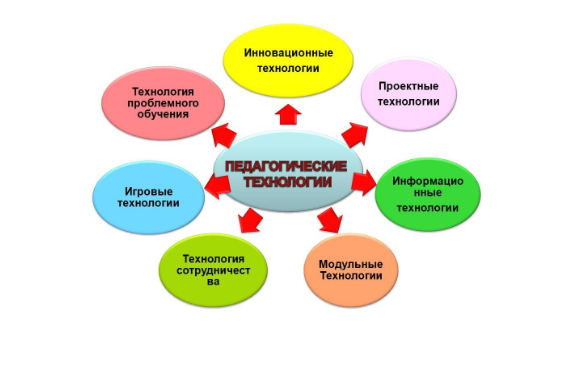 5
«Современные образовательные технологии на уроках биологии и химии»
Современные педагогические технологии на уроках биологии и химии в условиях реализации ФГОС общего образования
27 февраля 2024 г.
Технология критического мышления
Критическое мышление – тот тип мышления, который помогает критически относится к любым утверждениям, не принимать ничего на веру без доказательств, но быть при этом открытым новым идеям, методам. Критическое мышление – необходимое условие свободы выбора, качества прогноза, ответственности за собственные решения. 
Данная технология основана на применении развивающего обучения в деятельностном подходе.  

Основу данной технологии составляет набор 3-х стадий: 
а) вызов, 
б) осмысление 
в) размышление.
6
«Современные образовательные технологии на уроках биологии и химии»
Современные педагогические технологии на уроках биологии и химии в условиях реализации ФГОС общего образования
27 февраля 2024 г.
Кейс-технология
Кейс –   совокупность учебных материалов, в которых сформулированы практические проблемы, предполагающие коллективный или индивидуальный поиск их решения, это описание проблемной ситуации на основе реальных фактов, случаев, которые можно перевести в статус задачи, и затем решать с последующей рефлексией хода и ресурсов решения. 

Требования к кейсу:
1.  Постановка актуальной проблемы, которую можно обсуждать и которая не имеет однозначного решения;
2.  соответствие текста  поставленным образовательным задачам и теме урока (разделу), в рамках которого он предлагается;
3.  присутствие достаточного количества информации для проведения анализа и нахождения  путей решения исследовательской проблемы;
4.  отсутствие авторской оценки проблемы.
7
«Современные образовательные технологии на уроках биологии и химии»
Современные педагогические технологии на уроках биологии и химии в условиях реализации ФГОС общего образования
27 февраля 2024 г.
Этапы использования кейсов:
1.Подготовительный этап - создание кейса и вопросов для его анализа; подготовка методического обеспечения для предстоящего урока.
2. Ознакомительный этап (учитель организует работу в классе, учащиеся знакомятся с  ситуацией, её особенностями);
3. Аналитический этап 
Цель этапа: проанализировать кейс в группе и выработать решение. 
Этапы: 
-выделение основной проблемы, 
-любые предложения по ее решению, -
-анализ последствий принятия того или иного решения
4. Итоговый этап (учитель оценивает вклад учеников в анализе ситуации, подводит к общему выводу). Чем отличается кейс от проблемной ситуации? Кейс не предлагает обучающимся проблему в открытом виде, а участникам образовательного процесса предстоит вычленить ее из той информации, которая содержится в   описании кейса.
8
«Современные образовательные технологии на уроках биологии и химии»
Современные педагогические технологии на уроках биологии и химии в условиях реализации ФГОС общего образования
27 февраля 2024 г.
Распределения функций между учащимися и преподавателем
9
«Современные образовательные технологии на уроках биологии и химии»
Современные педагогические технологии на уроках биологии и химии в условиях реализации ФГОС общего образования
27 февраля 2024 г.
Методы, применяемые в кейс-технологии:
Метод инцидентов
Инцидент (от лат. инциденс) – случай, происшествие, столкновение.

2. Метод проигрывания ролей
В  виде инсценировки создается правдивая ситуация, которая затем оценивается. При «разыгрывании ситуаций в ролях» участники исполняют роль самостоятельно определяя стратегию поведения, сценарий, планируемый результат.

3. Метод «Групповая дискуссия»
Обычно дискуссией руководит модератор. 

4. Игровое проектирование
Цель метода — процесс создания или совершенствования объектов.
10
«Современные образовательные технологии на уроках биологии и химии»
Современные педагогические технологии на уроках биологии и химии в условиях реализации ФГОС общего образования
27 февраля 2024 г.
Технология интегрированного обучения
Требованиям новых образовательных стандартов, обуславливающих необходимость формирования у будущих выпускников метапредметных компетенций, наиболее полно отвечает технологи интегрированного обучения, предусматривающая объединения разных понятийных систем в границах одного занятия.

Интеграция помогает сблизить предметы, найти общие точки соприкосновения, более глубоко и в большем объёме преподнести содержание дисциплин.

При изучении химии  необходимо выстраивать причинно-следственные связи, что вызывает трудности у обучающихся. Для этого нужно изучить большой объем информации и облегчить  её усвоение. Как же это сделать?

На помощь приходит интеграция с другими предметами на уроках химии. 
Это связи с математикой, физикой, биологией, географией.
11
«Современные образовательные технологии на уроках биологии и химии»
Современные педагогические технологии на уроках биологии и химии в условиях реализации ФГОС общего образования
27 февраля 2024 г.
Технология уровневой дифференциации
Дифференциация учебных блоков может проводится по возрасту, половому признаку, уровню здоровья, области интересов, интеллектуальным способностям и другим показателям, обуславливающим повышение эффективности учебной работы. 


Важно отметить, что разработка индивидуальных образовательных маршрутов с последующим ведение работы по самокоррекции является неотъемлемой частью данной системы.
12
«Современные образовательные технологии на уроках биологии и химии»
Современные педагогические технологии на уроках биологии и химии в условиях реализации ФГОС общего образования
27 февраля 2024 г.
Информационно коммуникативные технологии
На уроках химии и биологии можно использовать мультимедиа – уроки на основе компьютерных обучающих программ, контроль знаний осуществлять посредством онлайн-тестов и тестов, мультимедийные презентации с ярким видеорядом- иллюстрациями, видеоклипами, звуком. 

Применение компьютерных презентаций в учебном процессе позволяет интенсифицировать усвоение учебного материала учащимися и проводить занятия на качественно новом уровне.
13
ТОМСКИЙ ОБЛАСТНОЙ ИНСТИТУТ ПОВЫШЕНИЯ КВАЛИФИКАЦИИ И ПЕРЕПОДГОТОВКИ РАБОТНИКОВ ОБРАЗОВАНИЯ
WWW.TOIPKRO.RU
WWW.ТОИПКРО.РФ
VK.COM/TOIPKRO
OK.RU/TOIPKRO
T.ME/TOIPKROTOMSK
Современные педагогические технологии на уроках биологии и химии в условиях реализации ФГОС общего образования
Червонец Ольга Леонидовна, 
старший преподавательЦРПМ ТОИПКРО,
номер телефона 8 (382 2) 90 20 65,
электронная почта https://mail.toipkro.ru/
#ТОИПКРО  #УЧИБУДУЩЕМУ  #УЧИСЬСТОИПКРО  #ТОИПКРО  #УЧИБУДУЩЕМУ #УЧИСЬСТОИПКРО